物体的三视图
第2课时
WWW.PPT818.COM
高
长
宽
宽
复习回顾
主视图
主视图
左视图
正面
左视图
侧面
俯视图
水平面
俯视图
学习目标
1.学会根据物体的三视图描述出几何体的基本形状或实物原型；

2.经历探索简单的几何体的三视图的还原，进一步发展空间想象能力。
精讲点拨
请画出下面视图相对应的几何体。
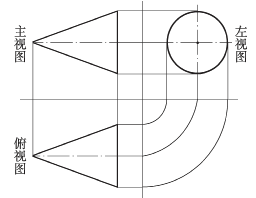 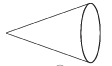 请画出下面视图相对应的几何体。
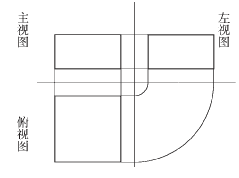 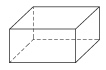 大显身手
请画出下面视图相对应的几何体。
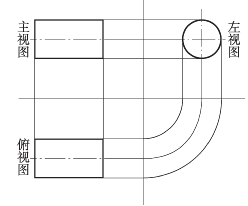 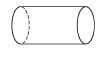 你搭我画
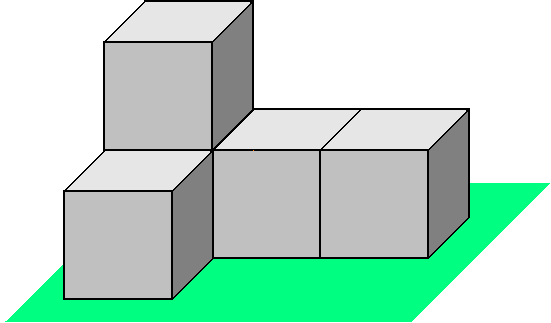 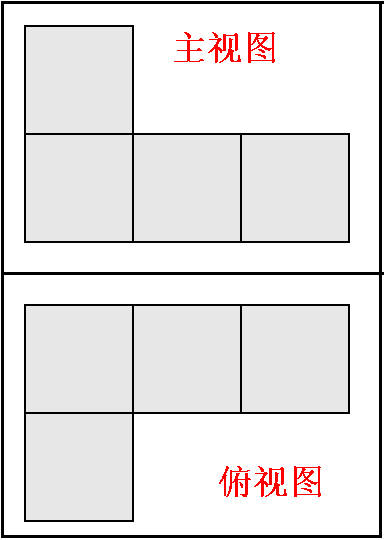 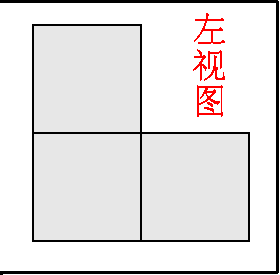 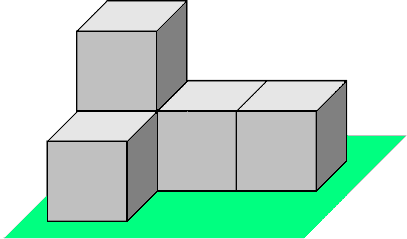 挑战自我
你能画出如图所示的机器零件的三视图吗？
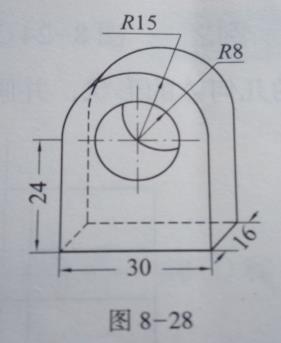 课堂小结
通过本节课的学习，谈谈你的收获？
谢    谢